Design Details
Dress Styles, Neckline Styles, Collar Styles, Sleeve Styles, Shirt Styles, Pants, Jackets & Coats
Dress Styles
Dresses have the been the main item of female clothing in the Western Hemisphere for centuries.
Dresses were once called a robe or gown.
Sheath, shift, empire, dropped waist, shirtwaist, princess
Sheath Dress
A close fitting dress that is shaped by darts
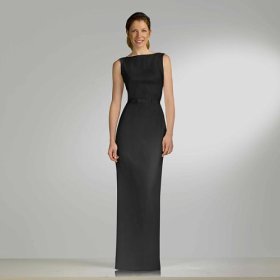 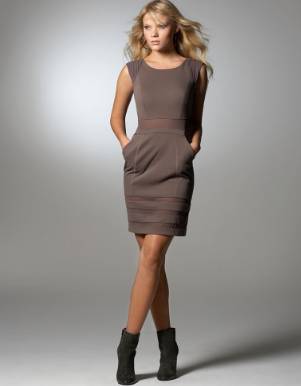 Shift Dress
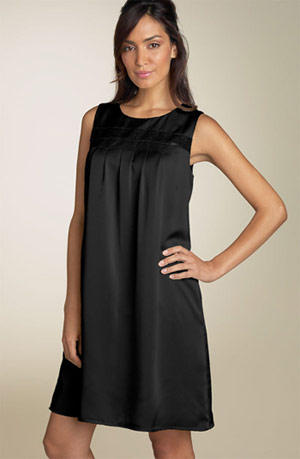 A loose fitting dress
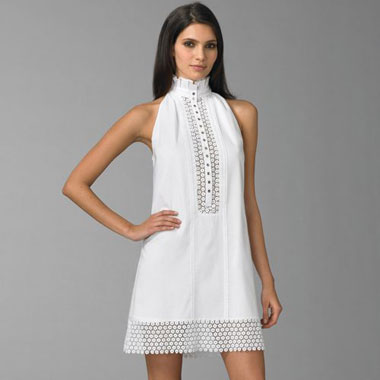 Princess Dress
A close fitting, flared dress that is shaped by seams
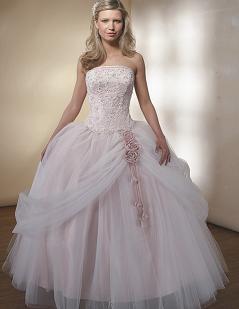 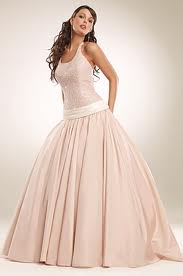 Empire
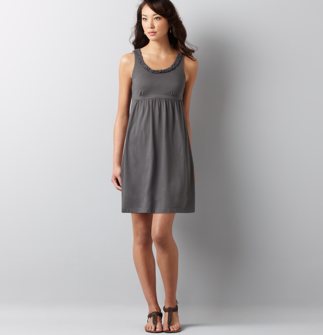 Waistline right under the bust
Dropped Waist
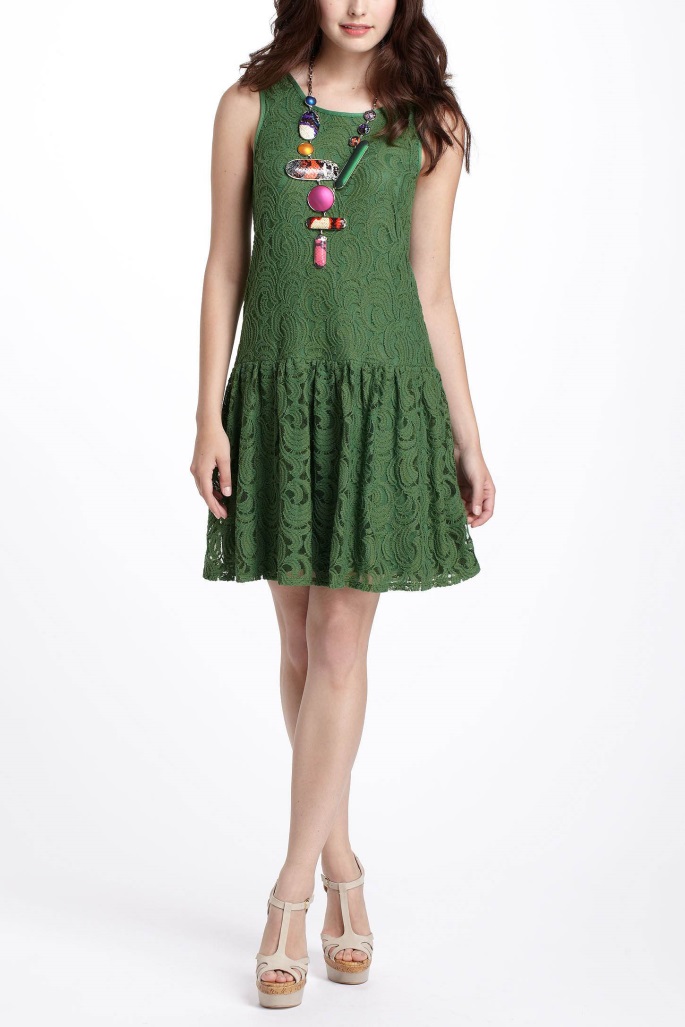 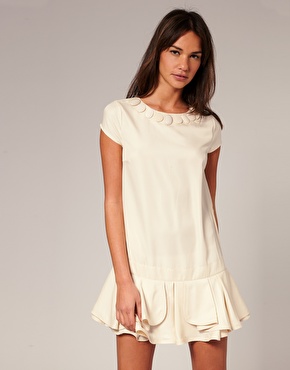 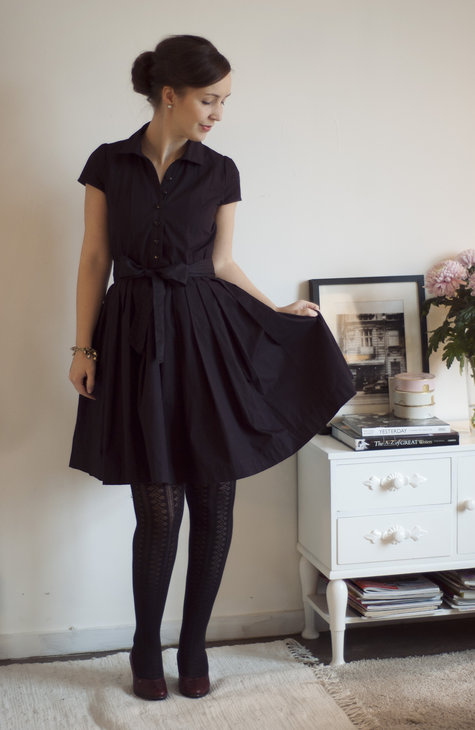 shirtwaist
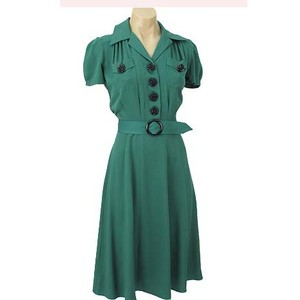 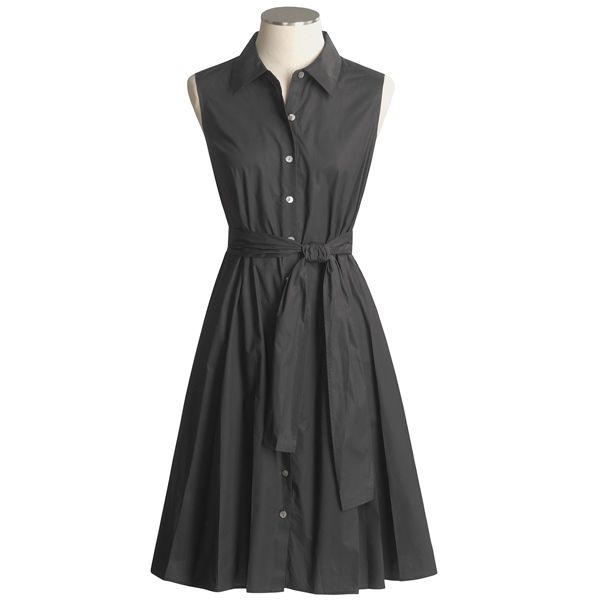 Neckline Styles:
A neckline refers to the area around the neck and shoulders.
Before the 20th century, garments from the same period all had similar necklines.
Today fashion features many different types of necklines in a season.
Jewel, scoop, crew, boat, sweetheart, cowl
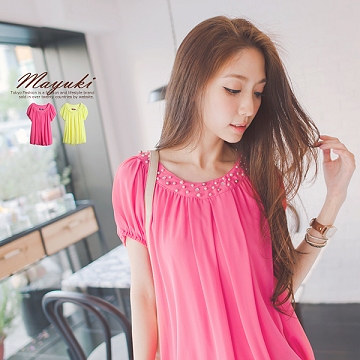 Neckline Styles:
Classic Styles:
Jewel: Round neckline that makes a good background for jewelry.
Crew: High, round neckline finished with a knit band.
Cowl: Part of the dress that is cut on the bias for better drape.
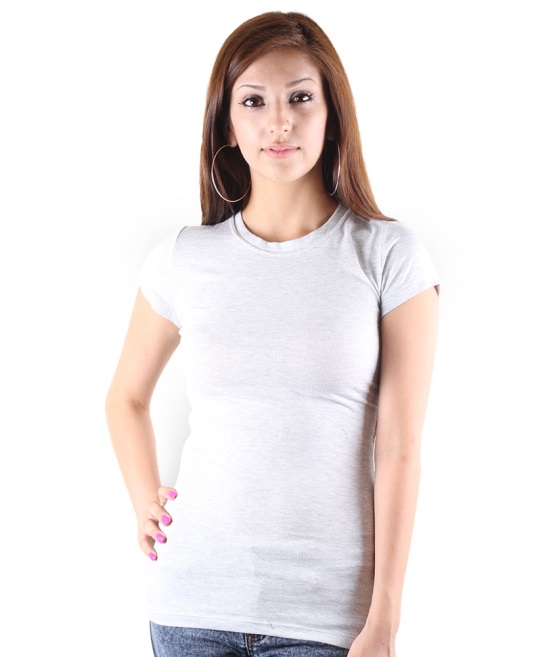 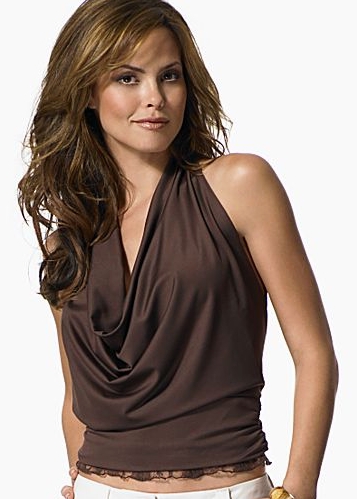 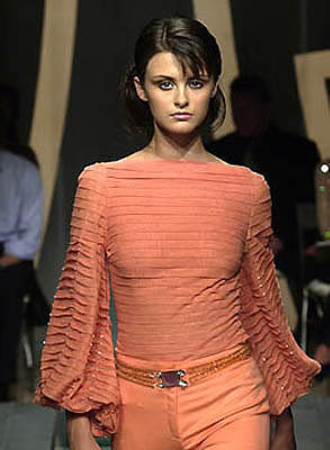 Neckline Styles:
Classic Styles:
Boat (Bateau): French word for boat.
Sweetheart: Moderately low and heart shaped in front.
Scoop
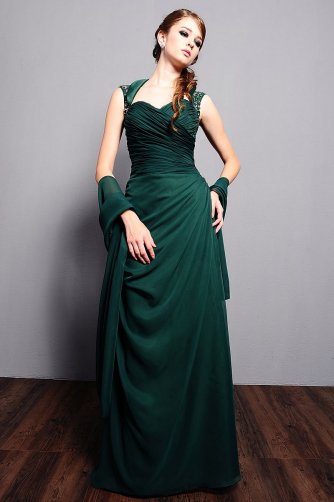 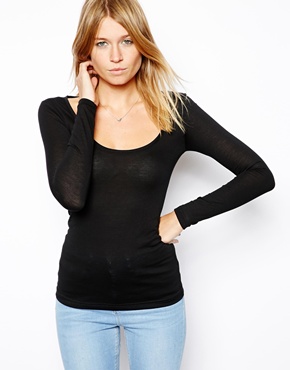 Collar Styles
A collar is a separate piece of fabric that is attached to the neckline of a garment.
It can be small or large, stand-up or fold-over, soft or stiff.
Most collars are permanently attached.
Shirt, button-down, peter pan, mandarin, notched
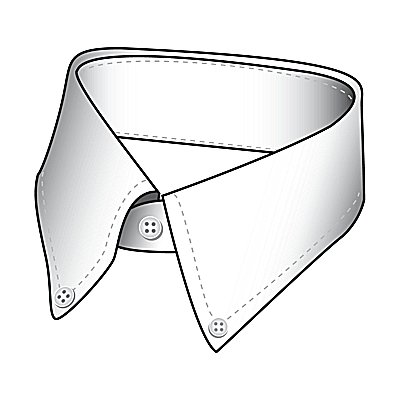 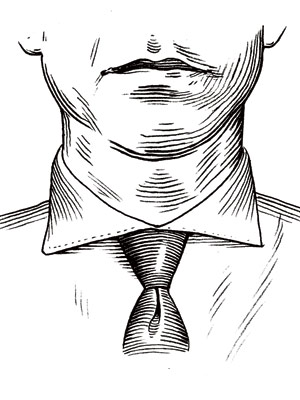 Collar Styles
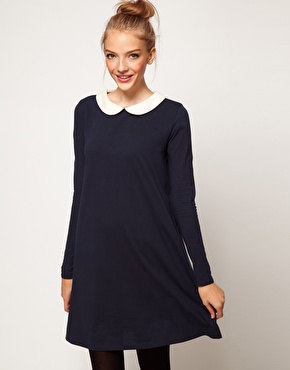 Classic Collar Styles:
Button Down Collar


Peter pan


Notched Collar


Mandarin
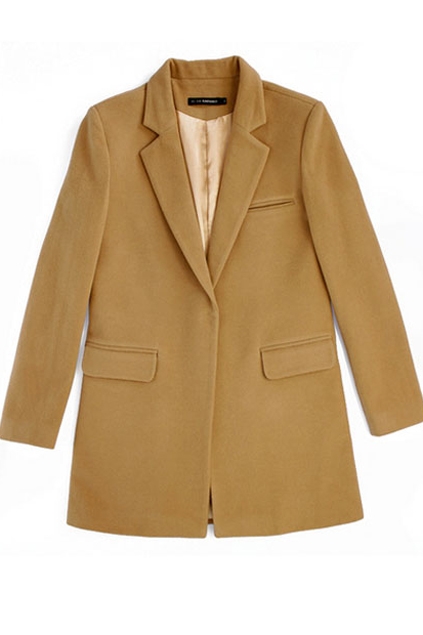 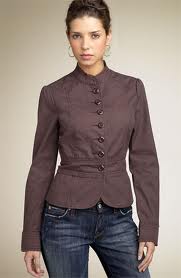 Sleeve Styles:
Primitive clothing had sleeves that were cut with the garment in one piece.
In the middle ages, the set-in sleeve became popular.
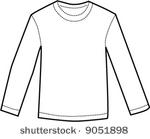 Sleeve styles
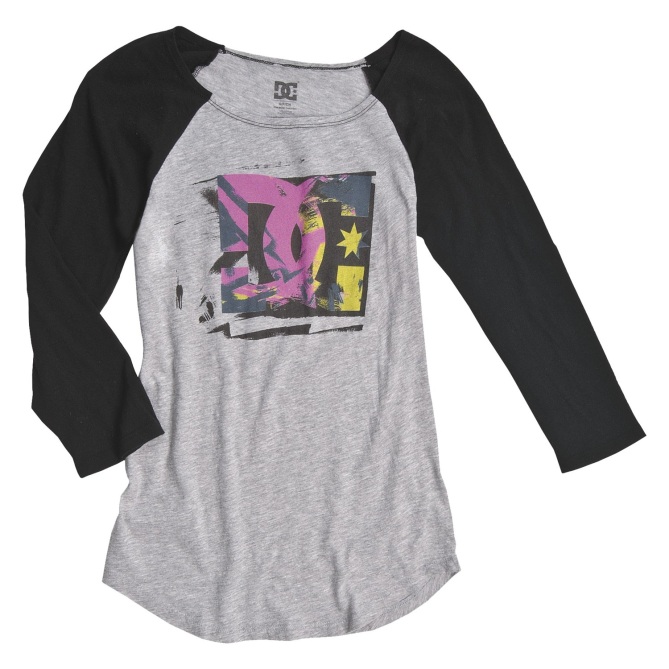 Raglan Sleeve: Front and back diagonal seams that extend from the neckline to the armhole.
Dolman Sleeve (kimono): Cut in one piece with the front and the back of the garment.
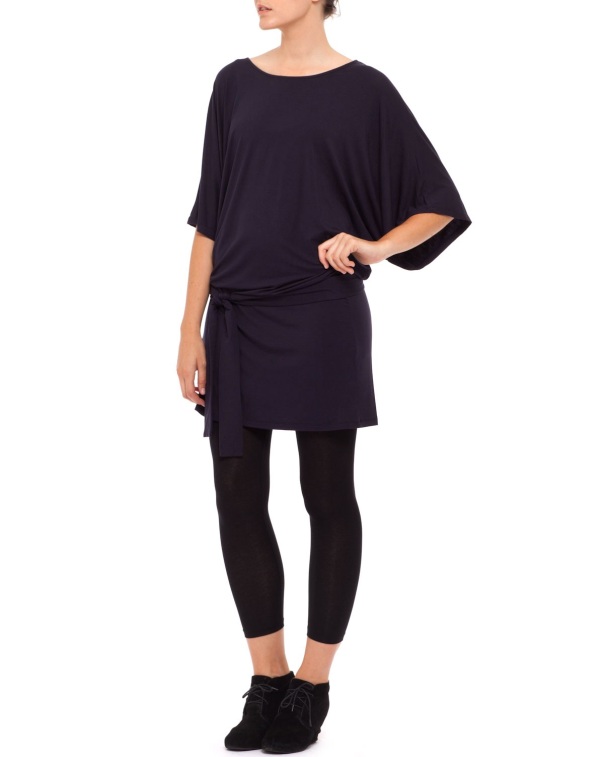 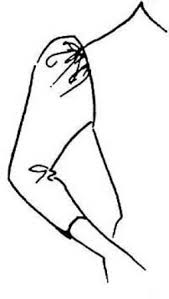 Sleeves
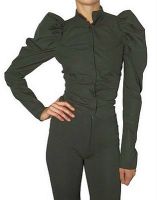 Leg-o-mutton



Shirt cuff



French cuff
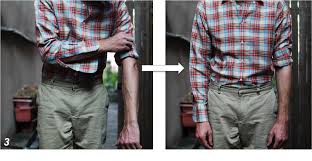 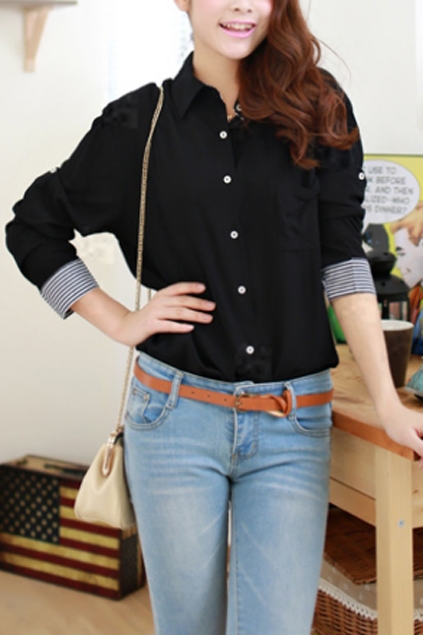 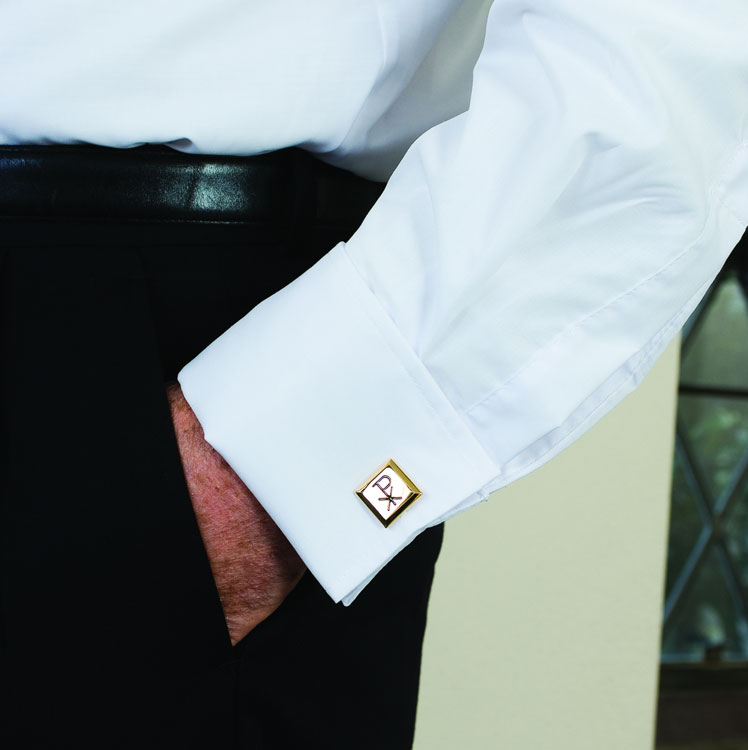 Shirt Styles:
The term shirt is usually used to describe a piece of clothing that is more tailored than a blouse.
T-shirt, Henley, polo, dress, fitted, tuxedo
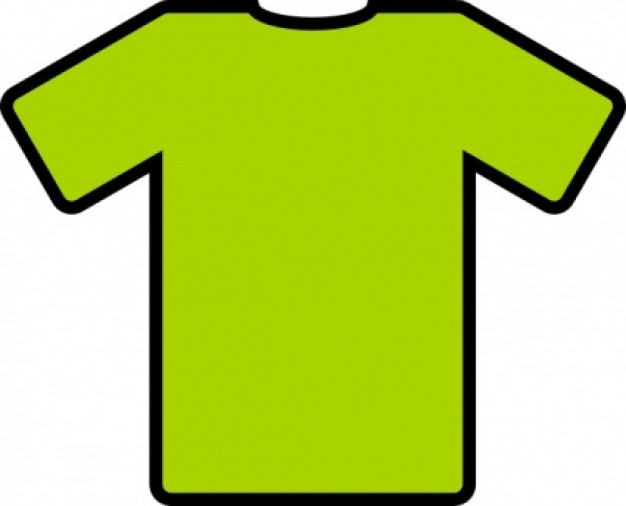 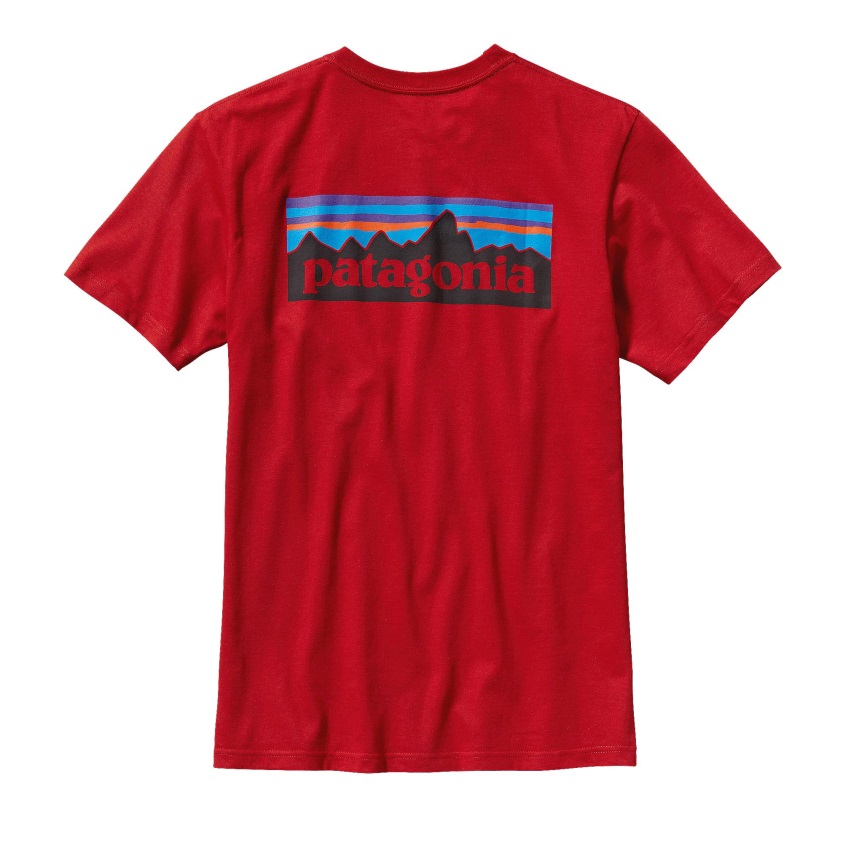 Shirts
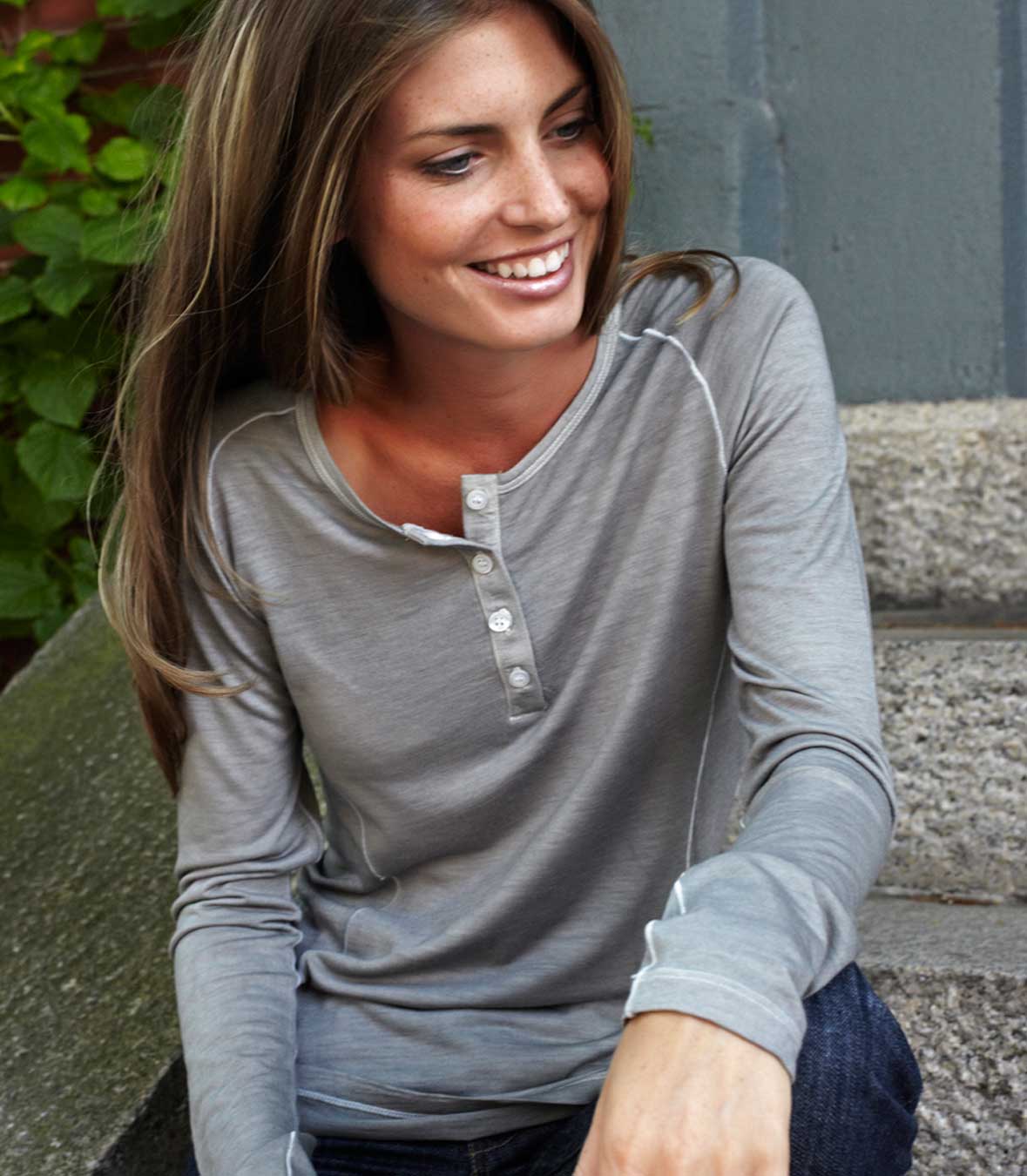 T-shirt



Henley



Polo
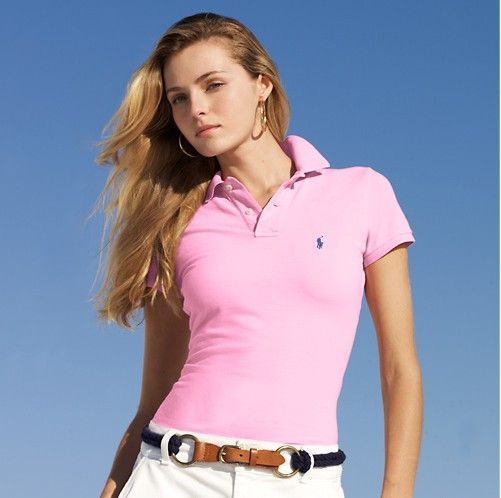 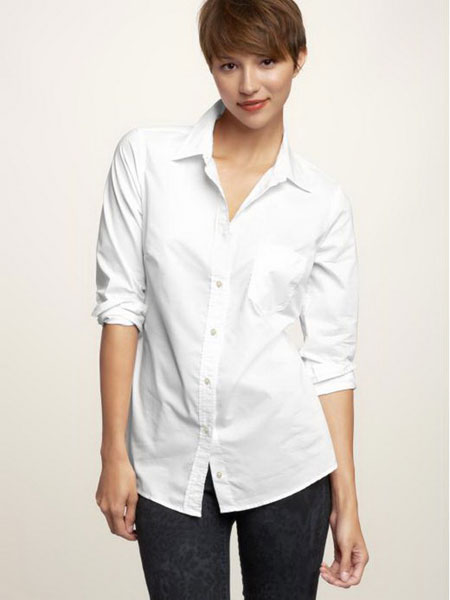 Shirts
Dress


Fitted



Tuxedo
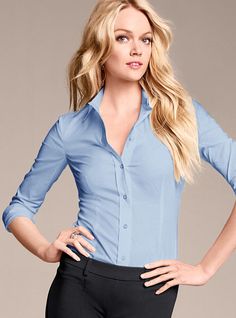 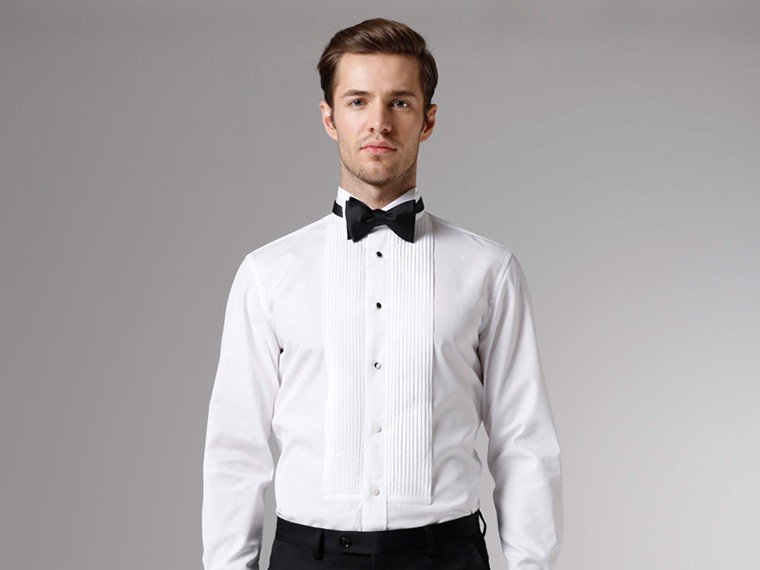 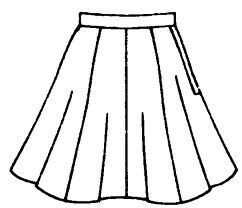 Skirt Styles
Today a skirt is described as a separate piece of clothing that can be worn with any style on top.
From Medieval times until the 18th century, dresses were usually made with separate skirts and bodices.
In the 1870’s, women began to wear tailored suits with separate skirts and jackets.
Straight, a-line, yoke, gored, gathered, wrap
Skirt styles
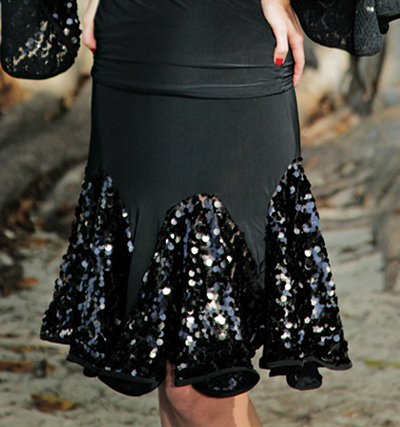 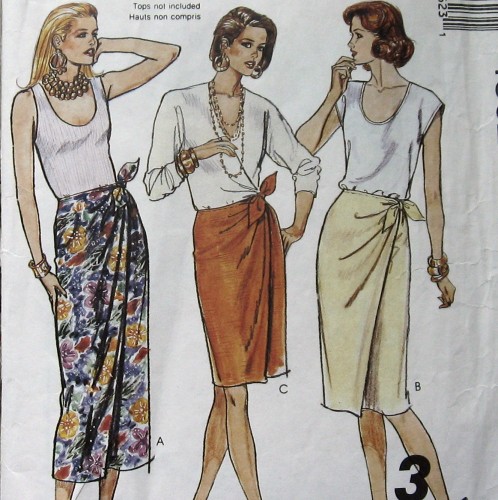 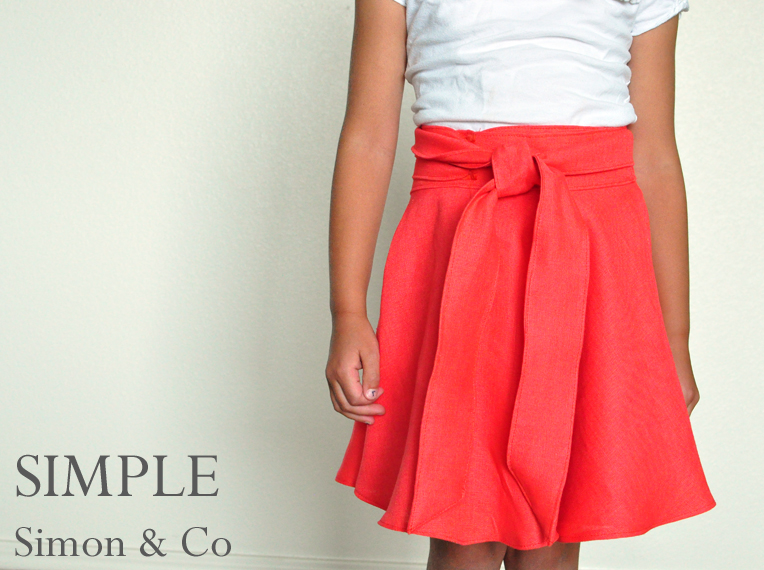 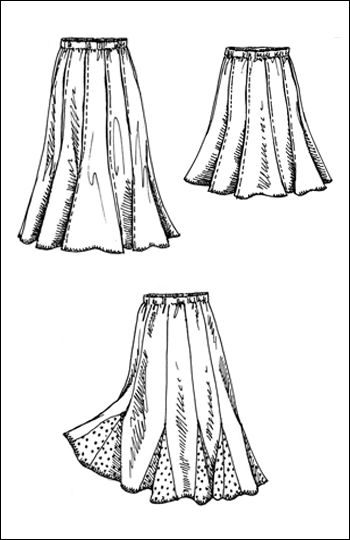 Gored
Wrap
Skirts
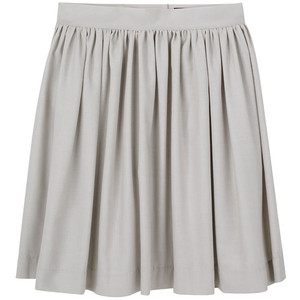 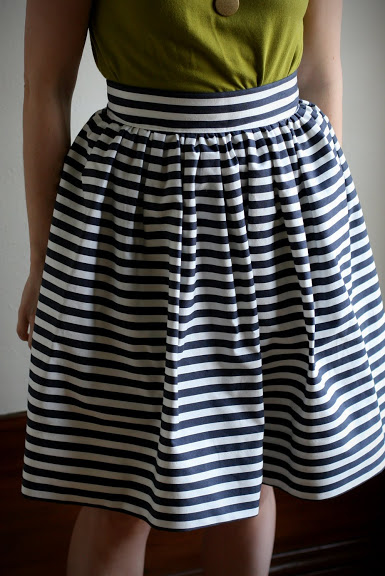 Gathered


Yoke


A-line
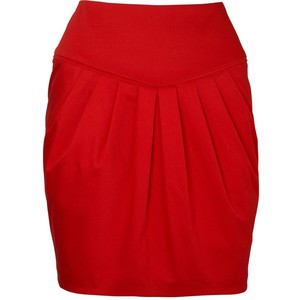 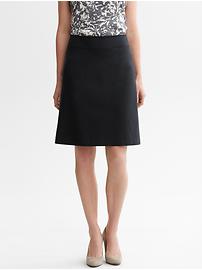 Pants
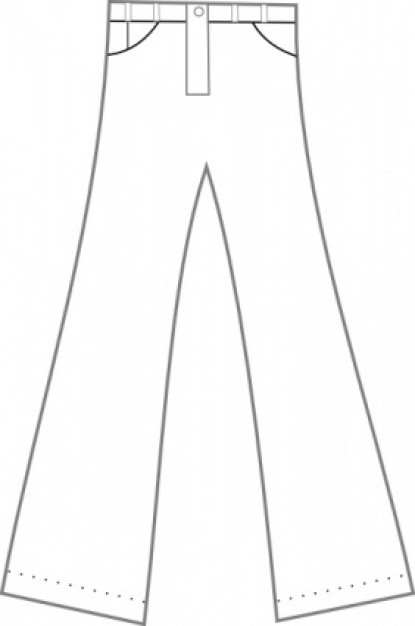 In ancient times, Persian and Anglo-Saxon men wore pants.
However, the pant was not used again until the late 1800’s.
At that time, “pants” meant outer garment worn by men and boys.
Flared, bootcut, straight, tapered
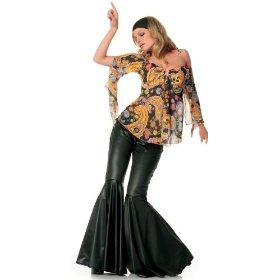 Pants
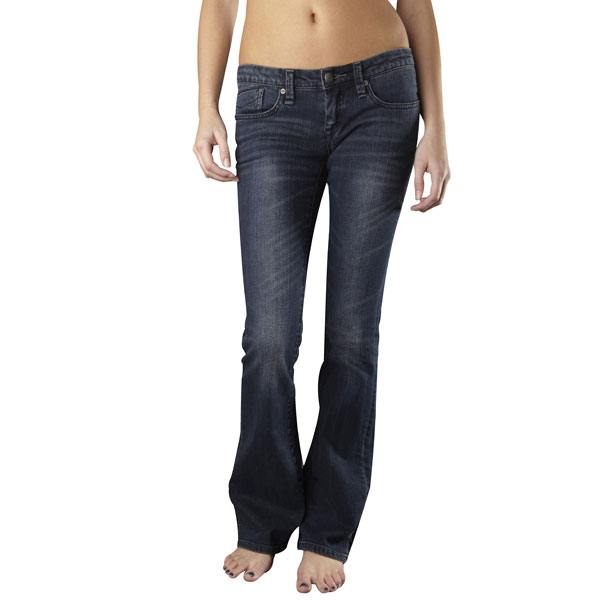 Flared/Bootcut




Straight (skinny)



Tapered
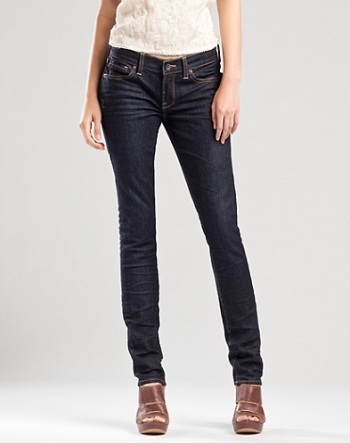 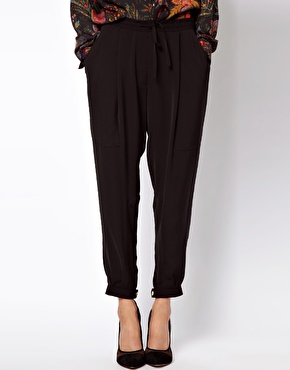 Jacket and Coat Styles
Coat, comes from the English word, cloak, which means large piece of fabric.
Jacket, comes from the French word, jaquette, which means little coat.
Today a jacket usually means an outer layer of clothing that is hip length or slightly longer or shorter.
Blazer, double breasted, bolero,
   tuxedo, Chanel, trench, pea
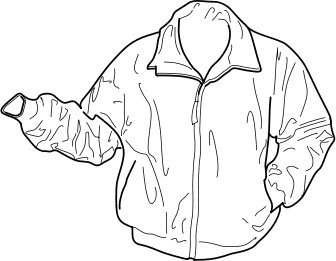 Jacket and Coat Styles
Blazer: a solid colored jacket that can be single or double breasted.

Double Breasted



Pea
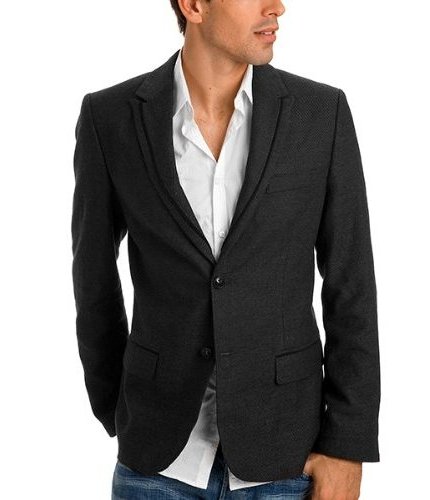 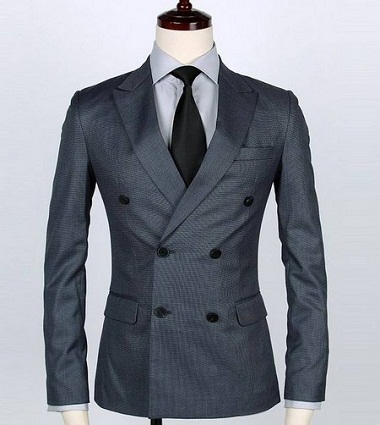 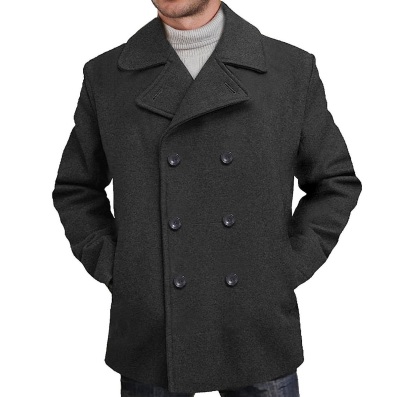 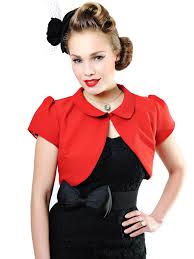 Jackets
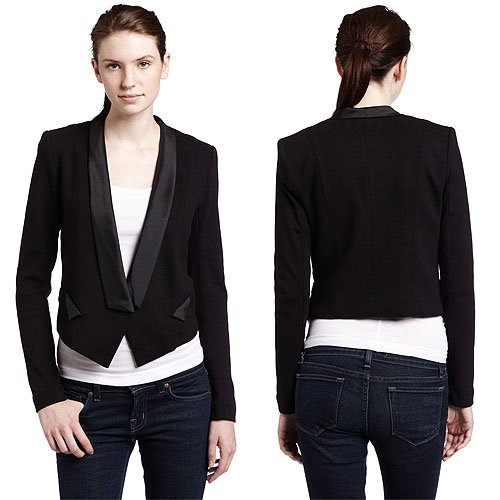 Bolero

Tuxedo


Trench


Chanel
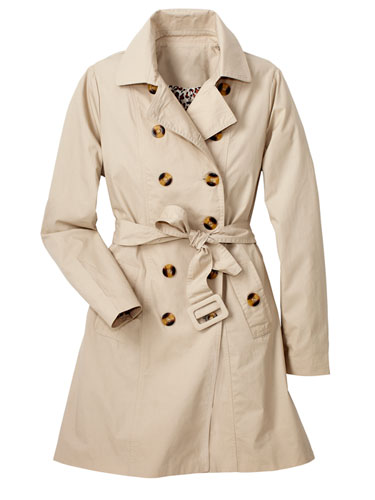 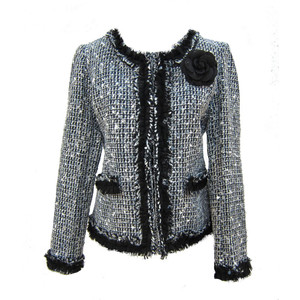 Paper Dolls
Pick 6 different Design Details from this lecture that you will incorporate into your own designs.
Take 3 cardstock dolls and incorporate 4 design details for each outfit.  Identify on the back of the outfit what design detail you incorporated.
Must be colored and showcase your nicest work.
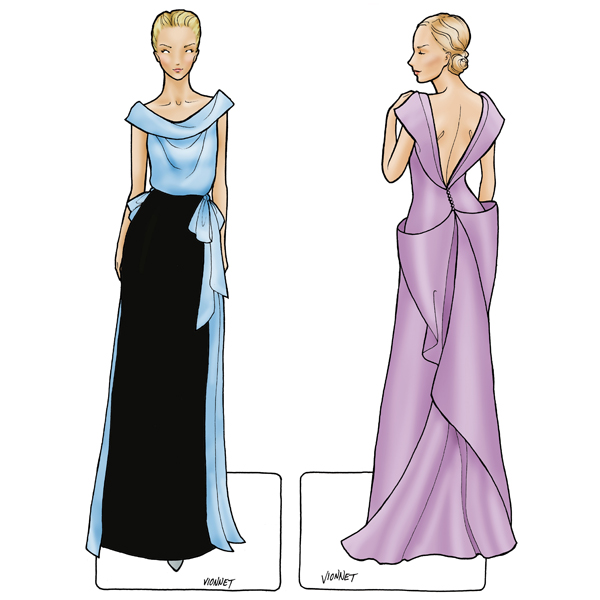 “My Own Line”
You need to get used to designing and drawing outfits!  We will be doing a big project called “My Own Line” where you will develop your own line of designs like a real fashion designer.  Use this paper doll assignment as a good practice for projects that are coming up!